WEBINAR
SERIES
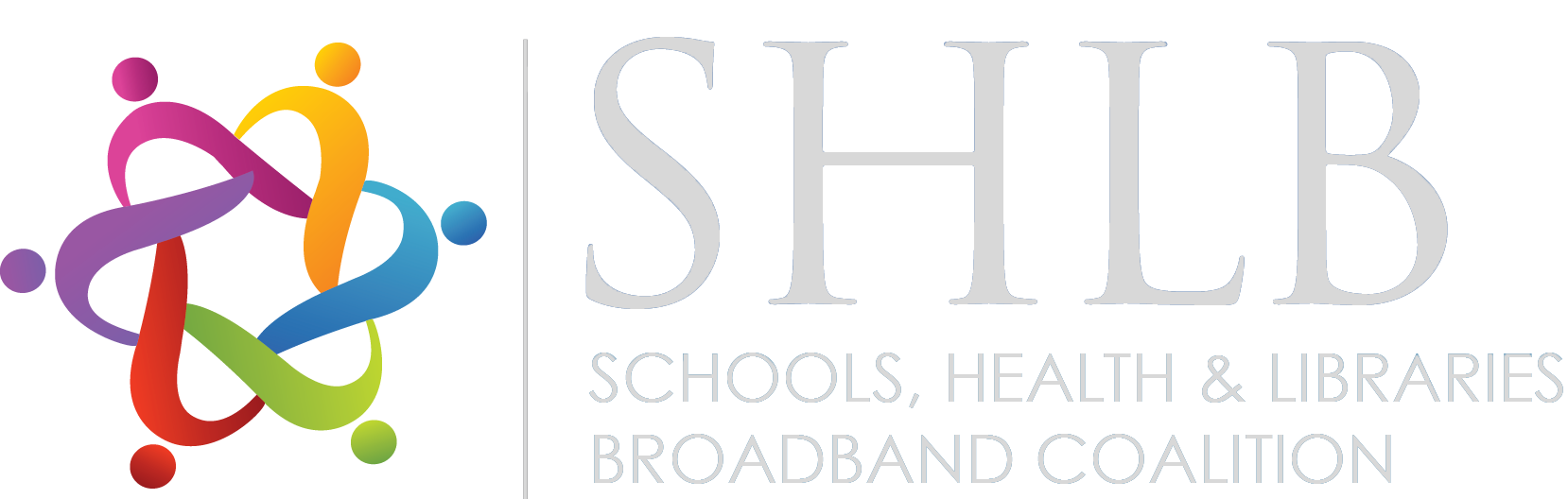 January 22, 2025
www.shlb.org/webinars
Navigating Broadband Policy During the Trump Administration
SHLB Sponsors
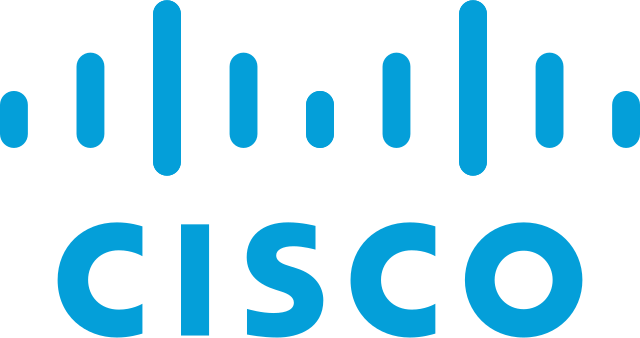 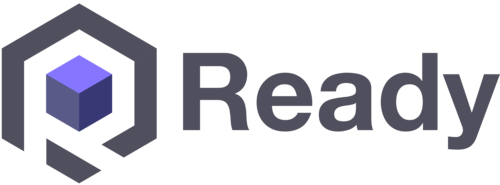 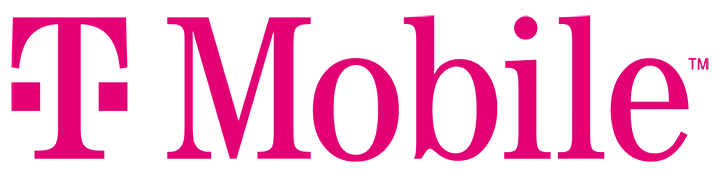 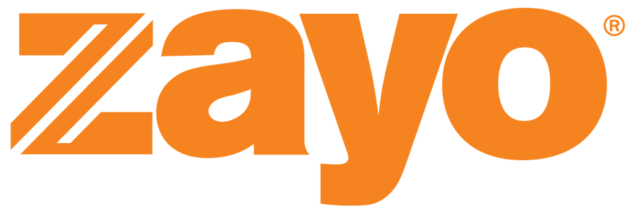 SOCIAL MEDIA
Follow us @SHLBCoalition

Join the conversation with #SHLBWebinars
Why Join SHLB
Shape Broadband Policy and Funding Outcomes

Connect and Collaborate for Success

Stay Ahead of the Curve

Learn more at www.shlb.org/membership
SPEAKERS
Moderator: John Windhausen Jr., Executive Director, SHLB Coalition
Moderator: Kristen Corra, Policy Counsel, SHLB Coalition
Robert McDowell, Partner, Cooley LLP
Caroline Boothe Olsen, Director, Communications & Legislative Affairs, INCOMPAS
Thank You!
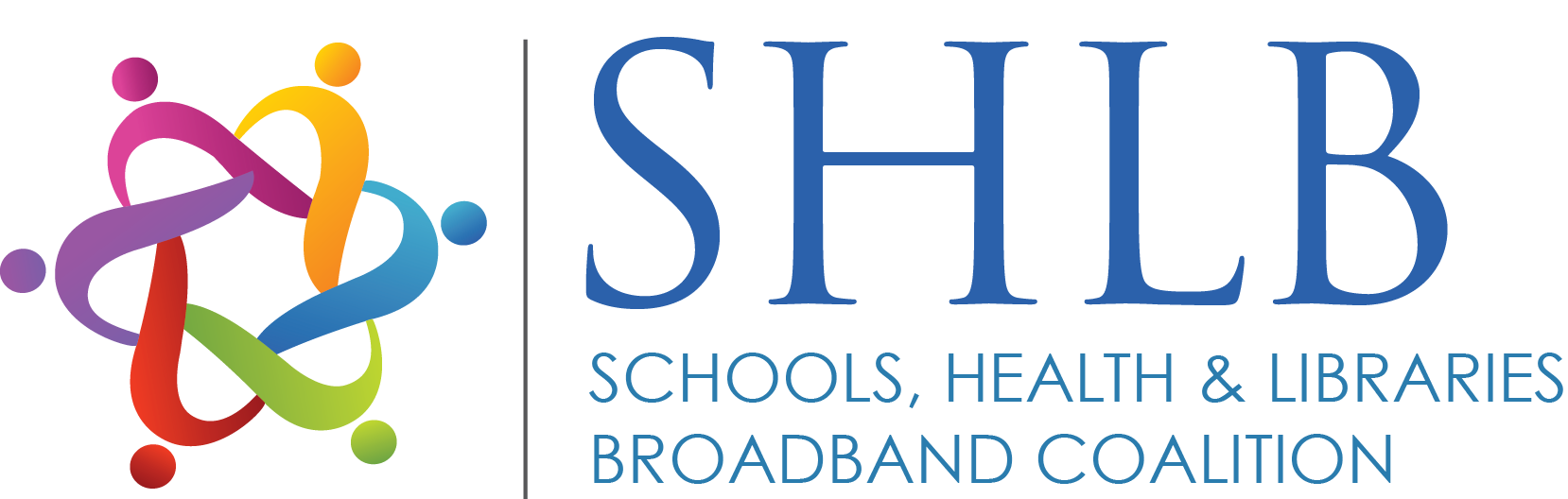 www.shlb.org | @SHLBCoalition
The SHLB Coalition is proudly supported by over 322 member organizations, and our generous corporate sponsors:
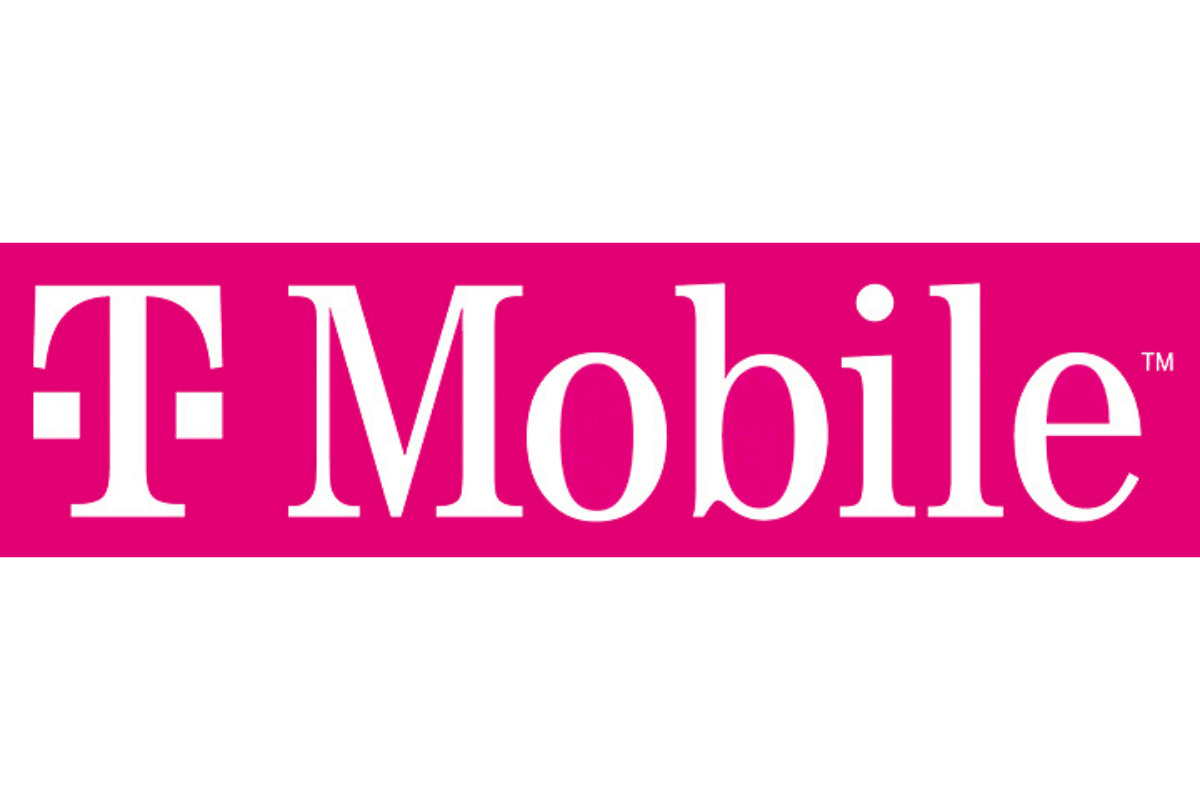 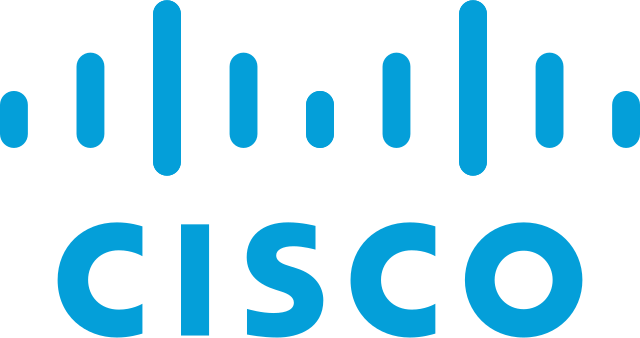 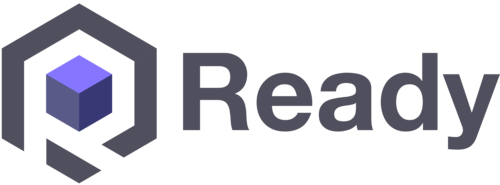 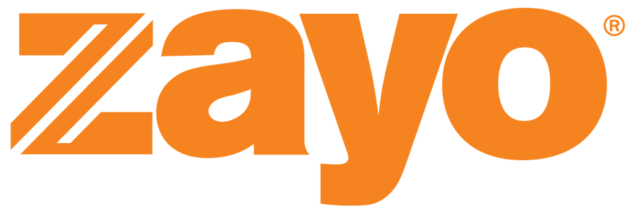